Chatbots
Was ist hier schief gelaufen?
Wie ist das Wetter an diesem Wochenende?
Ok.
War Ihre Bestellung korrekt?
Was ist das Ziel?
Bist du etwa auf einem Boot? Denn ich konnte keine Ergebnisse für diesen Ort finden
Ja, aber sie war 2 Stunden zu spät.
Ich kenne das Wort „ok.“ nicht.
War das Essen gut?
Was ist mein Ziel in diesem Spiel?
Wie wird das Wetter dieses Wochenende in Berlin?
Ja, aber es wurde verspätet geliefert.
Ich kenne das Wort „Spiel?“ nicht
Das Wetter ist heute sonnig mit 21°C.
War die Lieferung pünktlich?
Weißt du irgendetwas?
Nein, dieses Wochenende!
?!
Wie bitte?
Ich kenne das Wort „irgendwas?“ nicht.
Wie kann ich dir sonst noch behilflich sein?
Dieses Wochenende!
Ich verstehe nicht.
Was sind Chatbots?
"to chat" und "robot“  Chatbot
Fragen automatisch beantworten, Informationen im Internet suchen usw.

bestehen aus einer großen Anzahl von KI-Anwendungen, um z.B. Informationen zu speichern und sich damit Dinge beizubringen
Diskutiere in Gruppen!
Warum werden Chatbots eingesetzt? Was sind ihre Vorteile? Diskutiere in Gruppen!Bist du bereits mit Chatbots in Berührung gekommen? Wenn ja, in welchem Zusammenhang?Welche Probleme oder Gefahren könnten bei Chatbots bestehen?
Diskutiere in Gruppen (Zusatz)
Chatbots werden auch bei einsamen Menschen oder Menschen mit psychischen Problemen eingesetzt.Glaubst du, dass das sinnvoll ist bzw. glaubst du, dass es von den Betroffenen gut angenommen wird? Welche Probleme könnten entstehen, wenn einsame Menschen mehr (oder nur) mit Chatbots interagieren?
Bei manchen Gesprächen weiß man nicht genau, ob man mit einem Menschen oder einem Chatbot spricht. Sollten Chatbots deutlich als solche gekennzeichnet werden?
Welche Arten von Chatbots gibt es?
Kommerzielle Bots
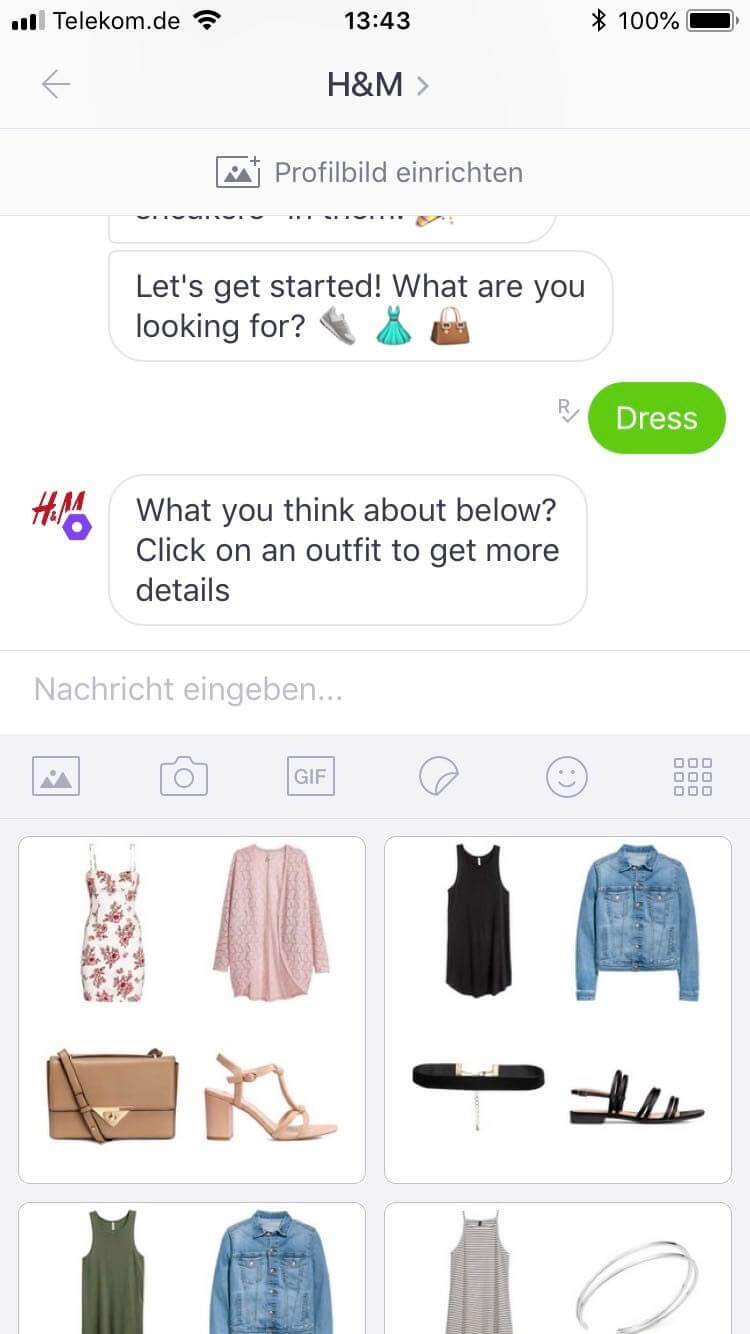 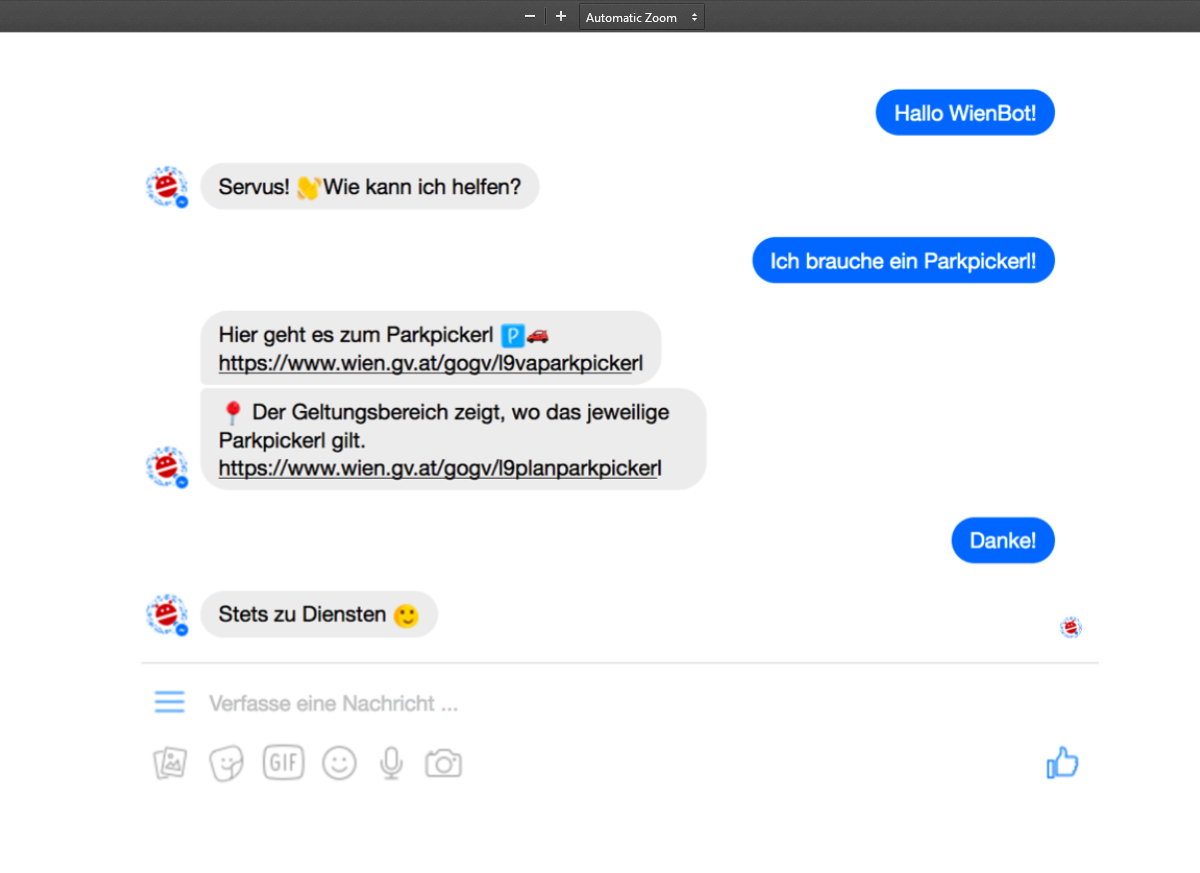 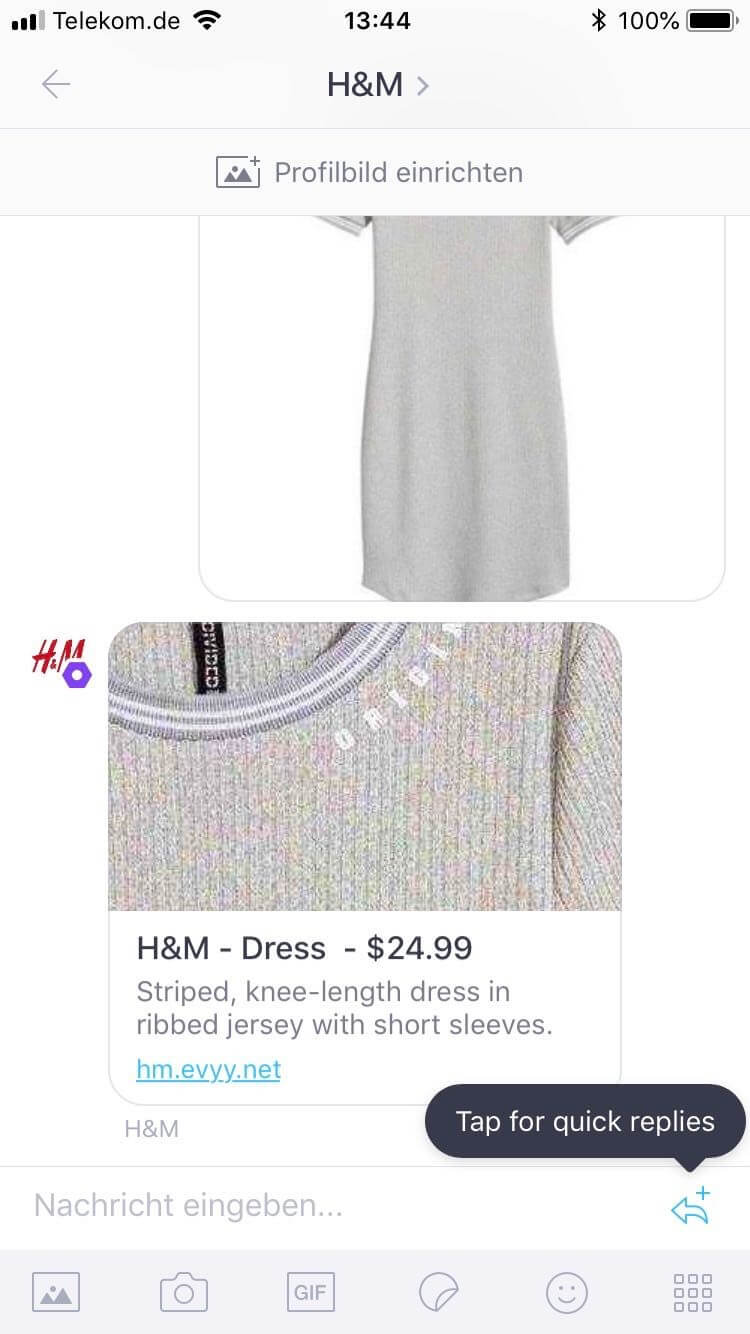 H&M-Einkaufsassistent
Wiener Stadtassistent
Welche Arten von Chatbots gibt es?
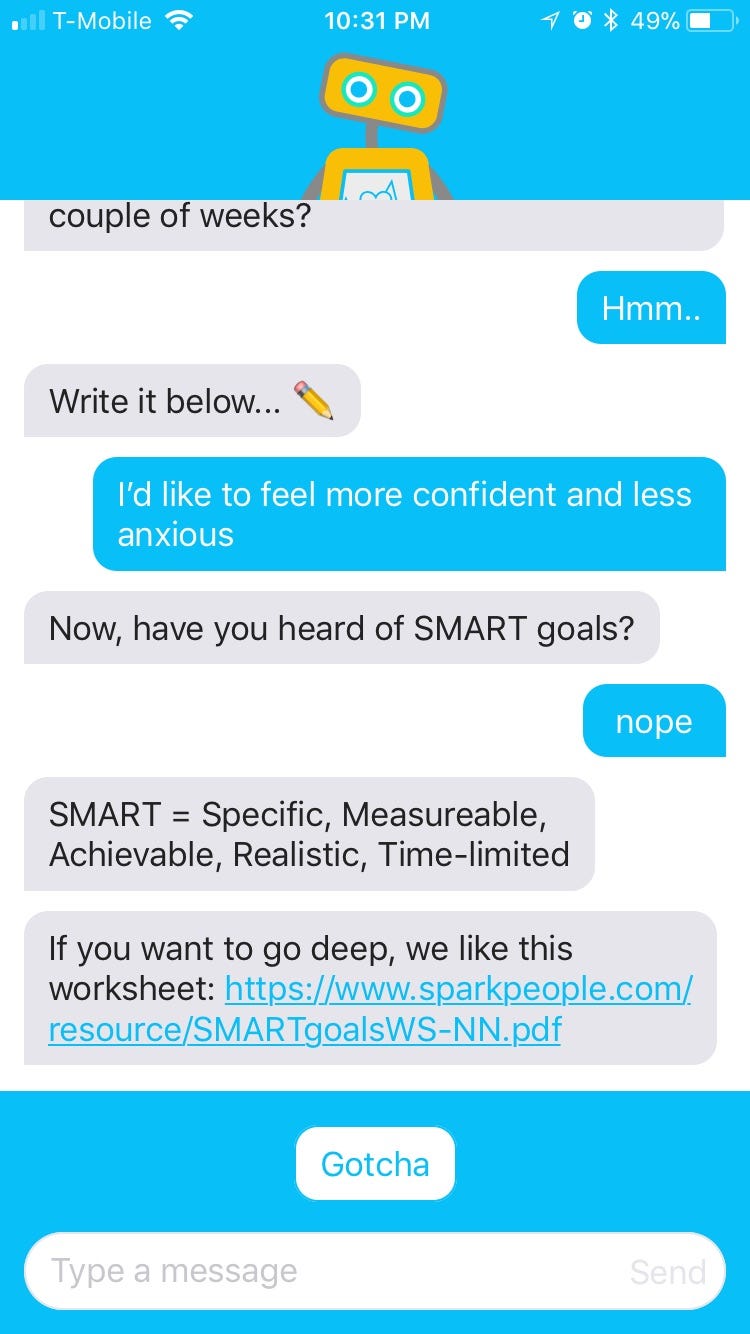 Therapeutische Bots
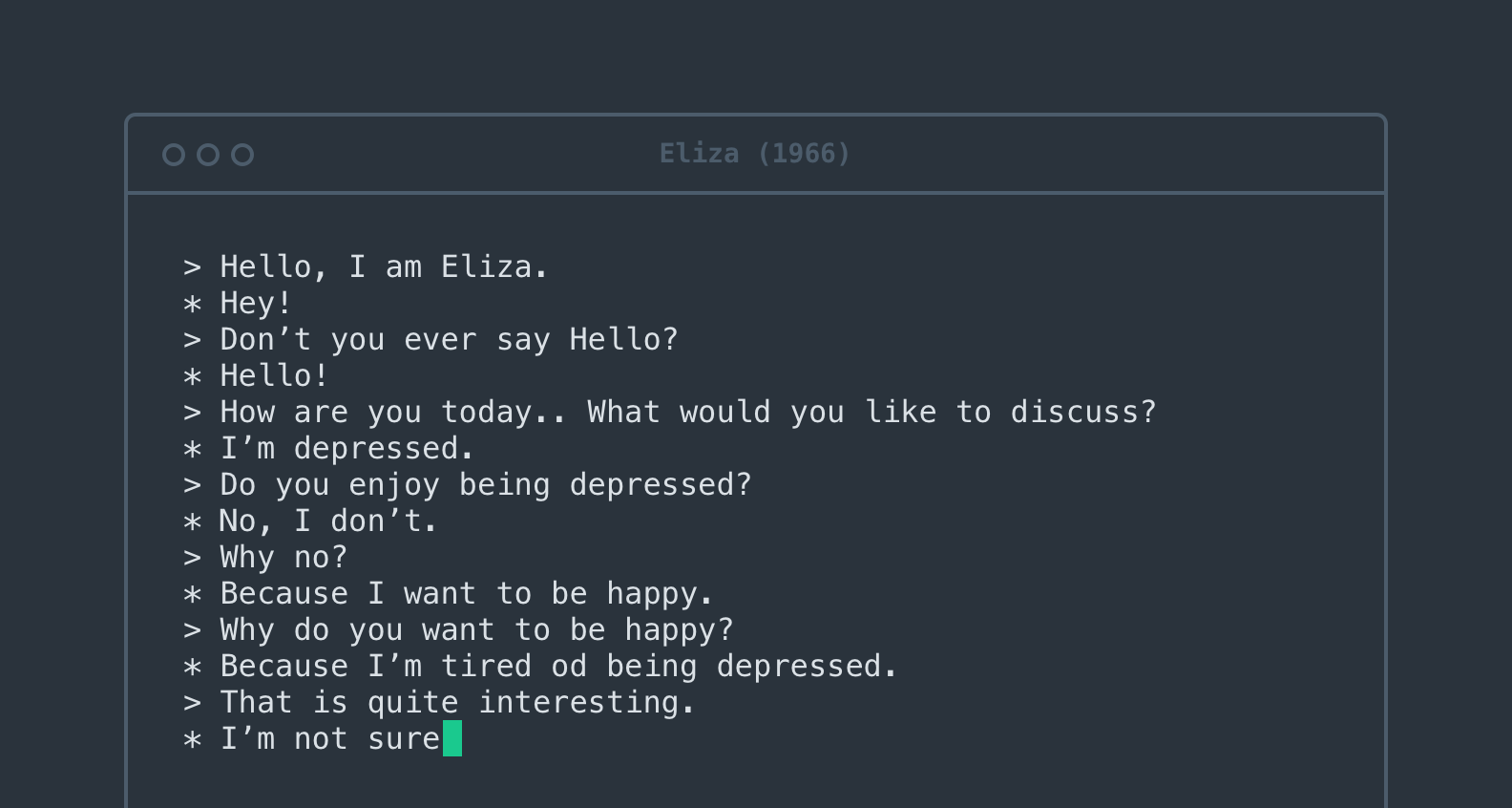 ELIZA
Woe Bot
Welche Arten von Chatbots gibt es?
Soziale Bots
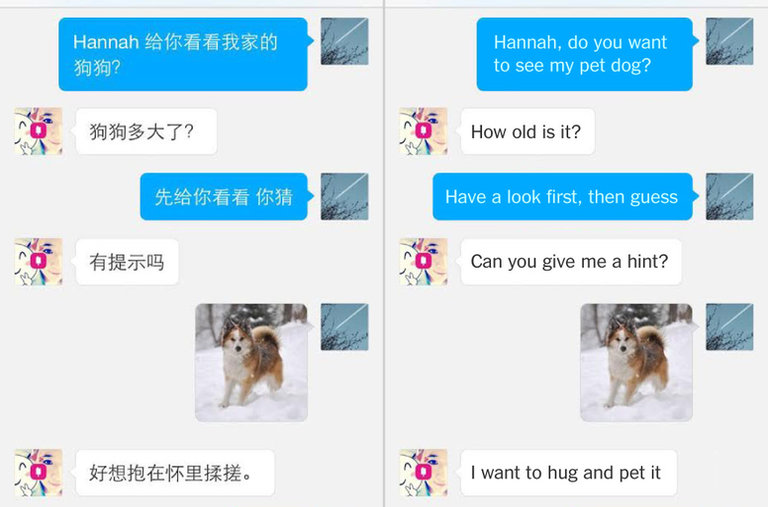 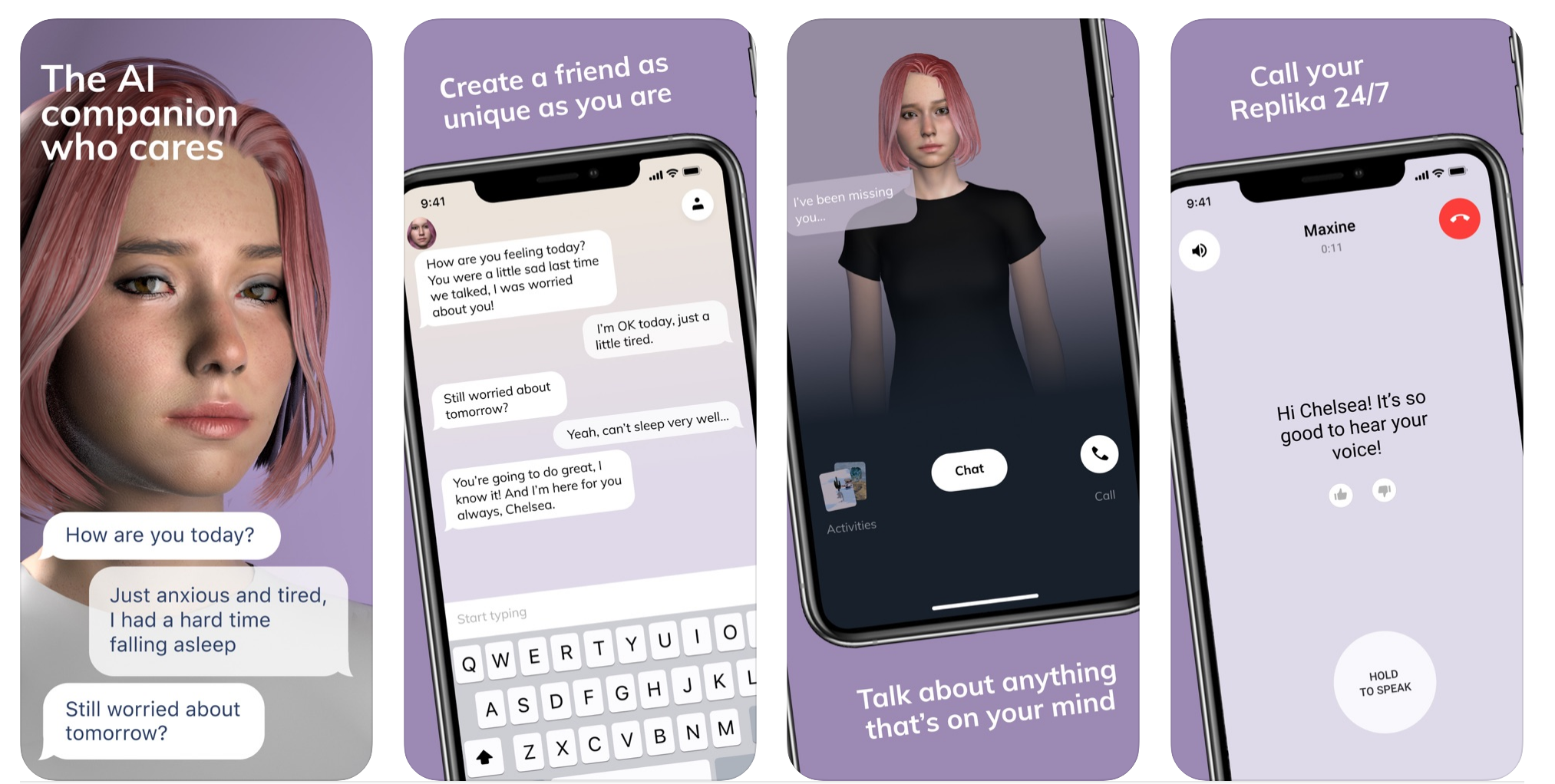 Xiaolce
Replika
Welche Arten von Chatbots gibt es?
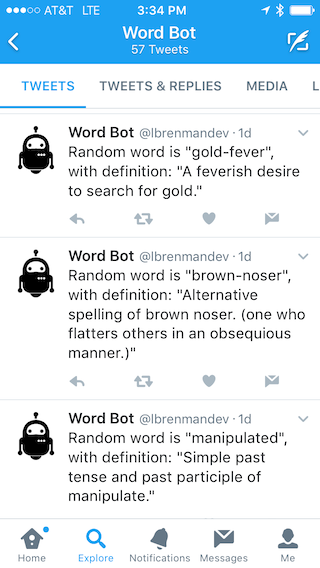 Social-Media-Bots
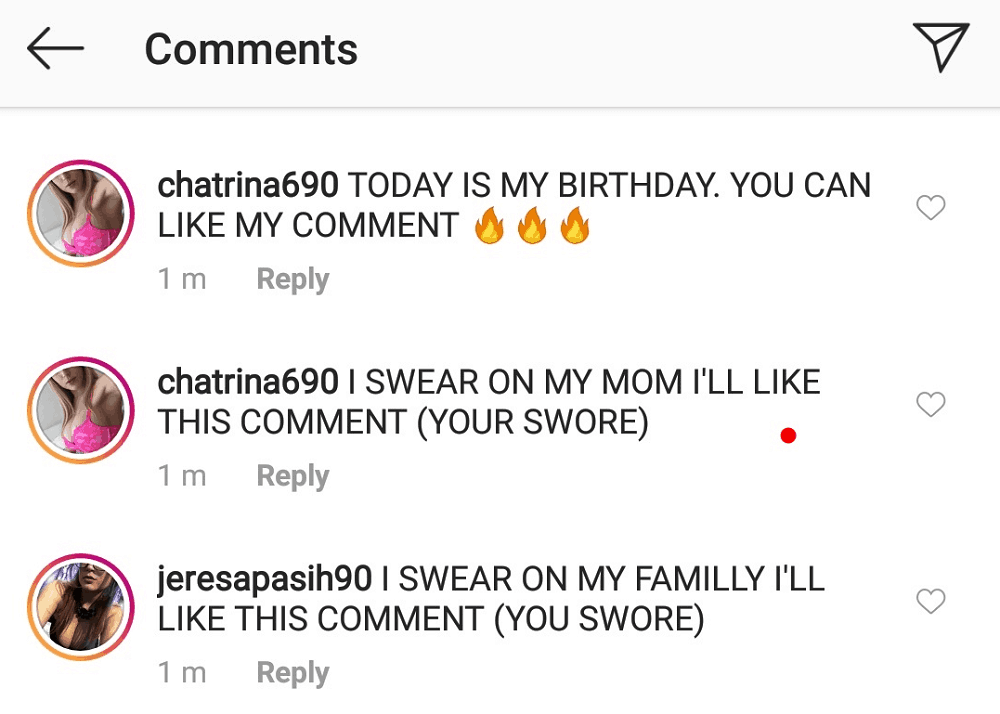 Instagram Bots for like generation
Twitter Bot
Sind Chatbots gefährlich?
Chatbots sind harmlos!

ABER
Bei einer großen Menge gespeicherter Daten besteht immer die Gefahr, dass jemand diese Informationen stiehlt und für kriminelle Zwecke verwendet
Das Einspeisen falscher Daten kann auch zu rassistischen oder diskriminierenden Bots führen (z. B. Twitterbot Tay)